Treatment Naïve, Phase 4
Sofosbuvir-Velpatasvir with Minimal Monitoring +/- HCV/HIV CoinfectionACTG A5360 (MINMON)
Source: Solomon SS, et al. Lancet Gastroenterol Hepatol. 2022;7:307-17.
Sofosbuvir-Velpatasvir with Minimal Monitoring +/- HIV CoinfectionACTG A5360 (MINMON): Study Overview
Design: Phase 4 open-label single-arm trial to examine the safety and efficacy of a  minimal monitoring approach to HCV care delivery using 12 weeks of sofosbuvir-velpatasvir in treatment-naïve patients
Setting: Multiple sites in Brazil, South Africa, Thailand, Uganda & United States
Entry criteria:
Chronic HCV infection as determined by HCV RNA >1000 IU/ml
Treatment-naïve
Age 18 or older
HIV coinfection permitted
Compensated cirrhosis permitted (FIB-4 ≥3.25, capped at ≤20% participants)
Absence of coinfection with HBV
Primary End-point: SVR ≥22 weeks post-treatment initiation
Source: Solomon SS, et al. Lancet Gastroenterol Hepatol. 2022;7:307-17.
Sofosbuvir-Velpatasvir with Minimal Monitoring +/- HIV CoinfectionACTG A5360 (MINMON):
No pre-treatment genotyping
Cirrhosis determination based on Fib-4
All treatment medication provided at entry
No scheduled on treatment visits/labs
Remote contact at weeks 4 and 22
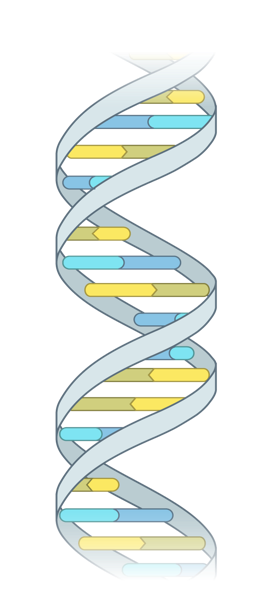 No Genotype
X
Cirrhosis Status by Fib-4
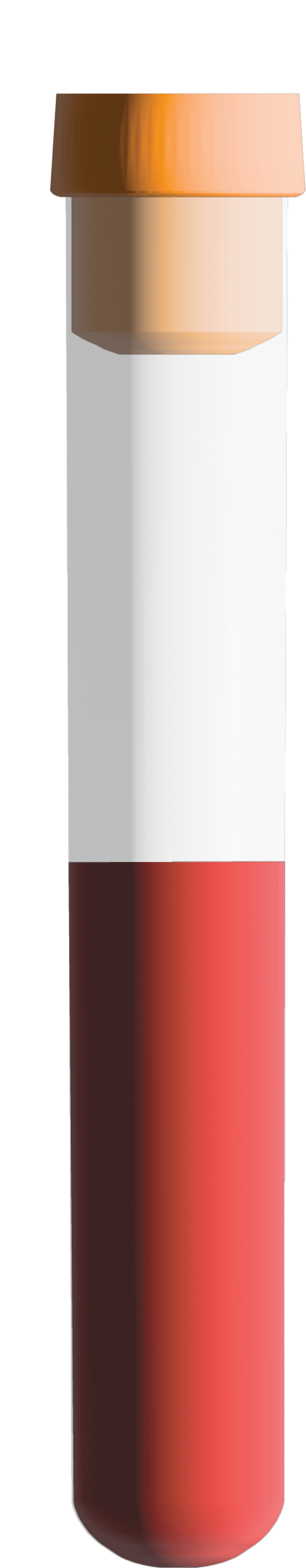 SVR
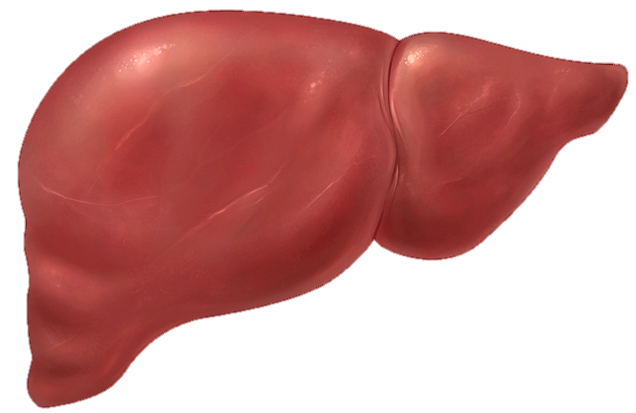 Sofosbuvir-Velpatasvir (SOF-VEL)
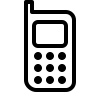 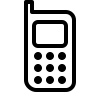 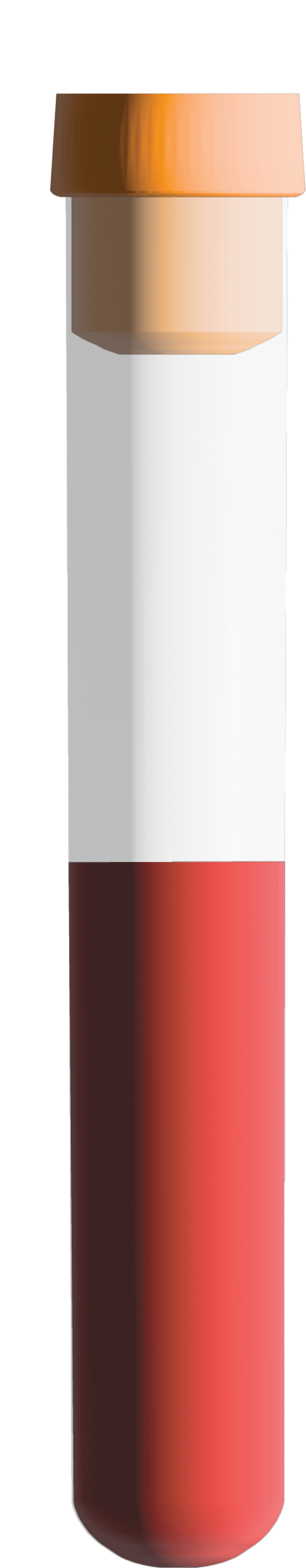 All pills provided at Entry
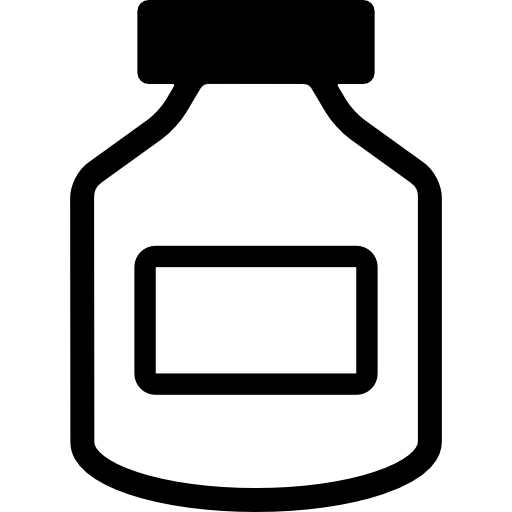 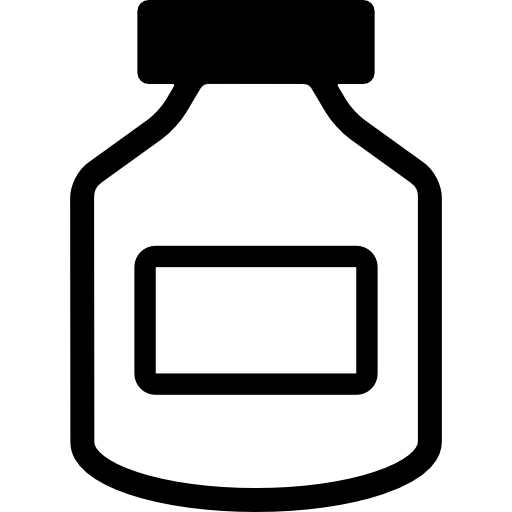 0
4
8
12
16
20
22
24
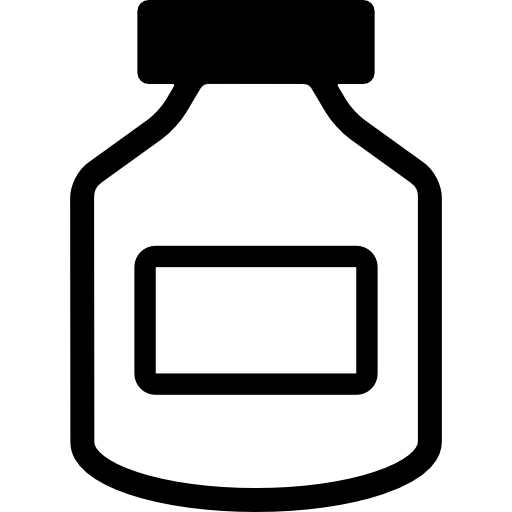 Sofosbuvir-Velpatasvir
Week
Source: Solomon SS, et al. Lancet Gastroenterol Hepatol. 2022;7:307-17.
Sofosbuvir-Velpatasvir with Minimal Monitoring +/- HIV CoinfectionACTG A5360 (MINMON): Trial Design
Week
0
12
22
Screened n = 508
Eligiblen = 400*
Sofosbuvir-Velpatasvir
SVR10 or later**
Screen Failures (n =108)
Ineligible ( n= 72)
Never returned (n = 31)
Declined (n = 1)
Enrollment closed (n = 2)
Other (n=2)
Drug DosingSofosbuvir-velpatasvir: 400/100 mg once daily
*Final analytic set was n = 399 since one study participant never started SOF-VEL
**SVR ascertainment permitted out to week 76 of study
Source: Solomon SS, et al. Lancet Gastroenterol Hepatol. 2022;7:307-17.
Sofosbuvir-Velpatasvir with Minimal Monitoring +/- HIV CoinfectionACTG A5360 (MINMON): Study Population
IQR, interquartile range; FIB-4, Fibrosis-4 index
Source: Solomon SS, et al. Lancet Gastroenterol Hepatol. 2022;7:307-17.
Sofosbuvir-Velpatasvir with Minimal Monitoring +/- HIV CoinfectionACTG A5360 (MINMON): Results, Overall and by HIV Status
(95% CI, 90-97)
(95% CI, 92-97)
(95% CI, 92-97)
379/399
222/233
157/166
Source: Solomon SS, et al. Lancet Gastroenterol Hepatol. 2022;7:307-17.
Sofosbuvir-Velpatasvir with Minimal Monitoring +/- HIV CoinfectionACTG A5360 (MINMON): Results by Cirrhosis Status
(95% CI, 93-97)
(95% CI, 73-95)
349/365
30/34
Source: Solomon SS, et al. Lancet Gastroenterol Hepatol. 2022;7:307-17.
Sofosbuvir-Velpatasvir with Minimal Monitoring +/- HIV CoinfectionACTG A5360 (MINMON): Results by Injection Drug Use Status
(95% CI, 92-98)
(95% CI, 85-98)
(95% CI, 93-98)
252/263
116/124
11/12
Source: Solomon SS, et al. Lancet Gastroenterol Hepatol. 2022;7:307-17.
Sofosbuvir-Velpatasvir with Minimal Monitoring +/- HIV CoinfectionACTG A5360 (MINMON): Results by Age
(95% CI, 93-98)
(95% CI, 89-99)
(95% CI, 69-93)
71/74
280/292
28/33
Source: Solomon SS, et al. Lancet Gastroenterol Hepatol. 2022;7:307-17.
MINMON Study: Sofosbuvir-velpatasvir with minimal monitoringResults by HCV Genotype
(95% CI, 87-100)
(95% CI, 87-100)
(95% CI, 90-99)
(95% CI, 89-97)
(95% CI, 83-96)
166/177
26/26
73/80
26/26
70/72
Source: Solomon SS, et al. Lancet Gastroenterol Hepatol. 2022;7:307-17.
MINMON Study: Sofosbuvir-velpatasvir with minimal monitoringStudy events
15 (3.8%) participants with following events:
n=3 adverse events (AE)
n=8 abnormal lab values at baseline
n=6 non-AE clinical events
3 participants reported losing medications
1 after 14 days on study
2 received replacement (interruption: 4 and 7 days)
2 participants reported premature discontinuation
One loss of medications, one due to AE
Source: Solomon SS, et al. Lancet Gastroenterol Hepatol. 2022;7:307-17.
Sofosbuvir-Velpatasvir with Minimal Monitoring +/- HIV CoinfectionACTG A5360 (MINMON): Conclusions
Interpretation: “In this diverse global population of people with HCV, the MINMON approach with sofosbuvir–velpatasvir treatment was safe and achieved SVR comparable to standard monitoring observed in real-world data. Coupled with innovative case finding strategies, this strategy could be crucial to the global HCV elimination agenda.”
Source: Solomon SS, et al. Lancet Gastroenterol Hepatol. 2022;7:307-17.